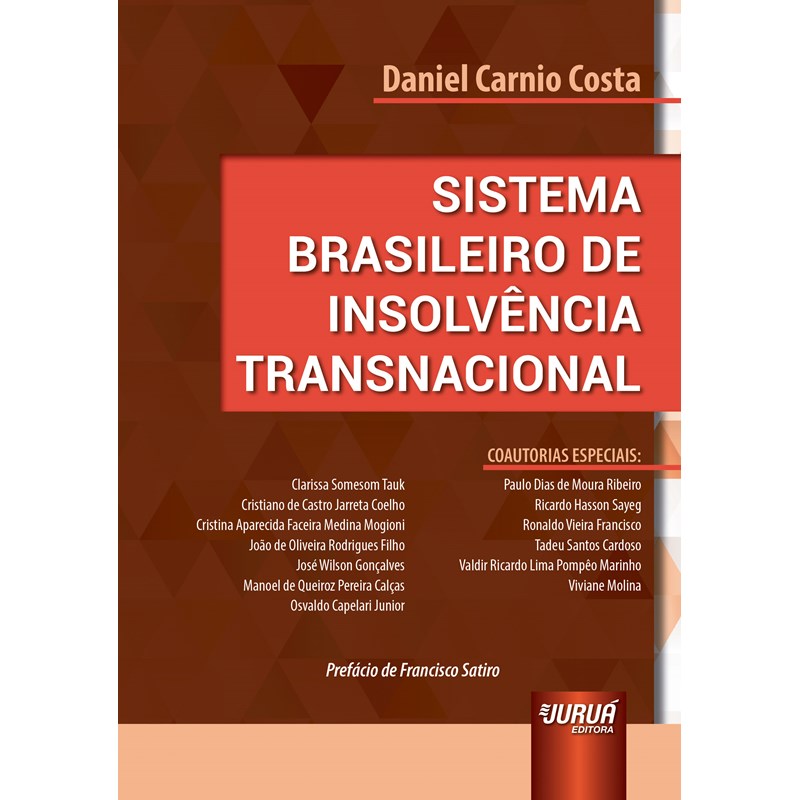 INSOLVÊNCIA TRANSNACIONAL
RONALDO VIEIRA FRANCISCO
Promotor de Justiça do MPMS | Membro do CAOCCI | Mestre | Doutorando

UNIVERSIDADE DE SÃO PAULO – LARGO SÃO FRANCISCO (USP)
30 DE OUTUBRO DE 2023, 18 HORAS
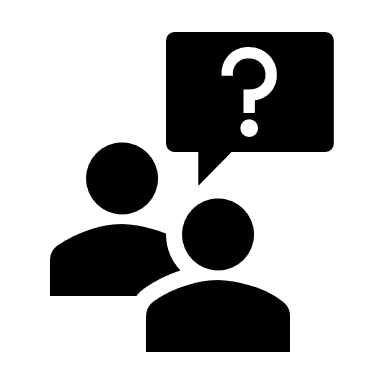 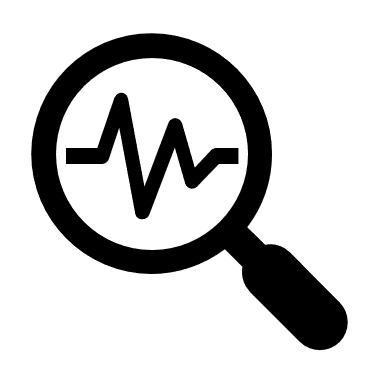 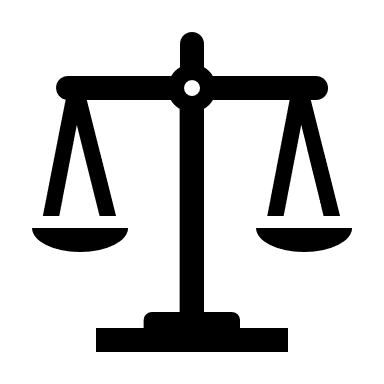 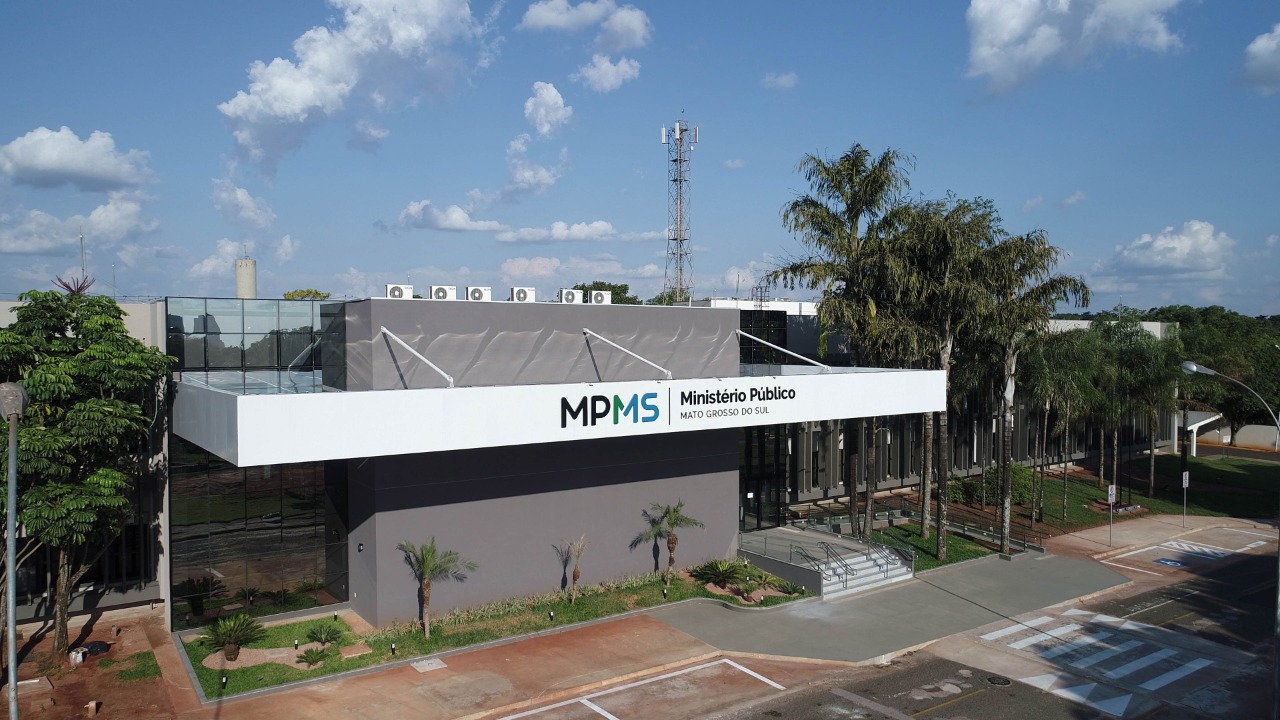 OBRIGADO!
FIM